Recruitment workshop - positive action and Know Your Pool
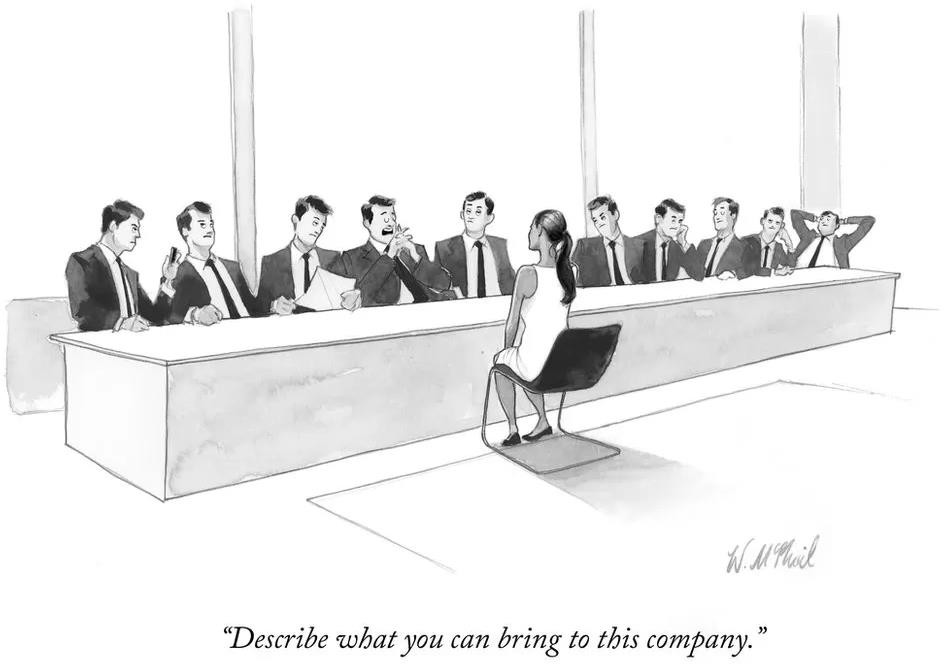 © New Yorker
Prof. Stephen Curry
Assistant Provost (EDI), Imperial College London
08 November 2022
Academic	staff - by	grade (%	women)
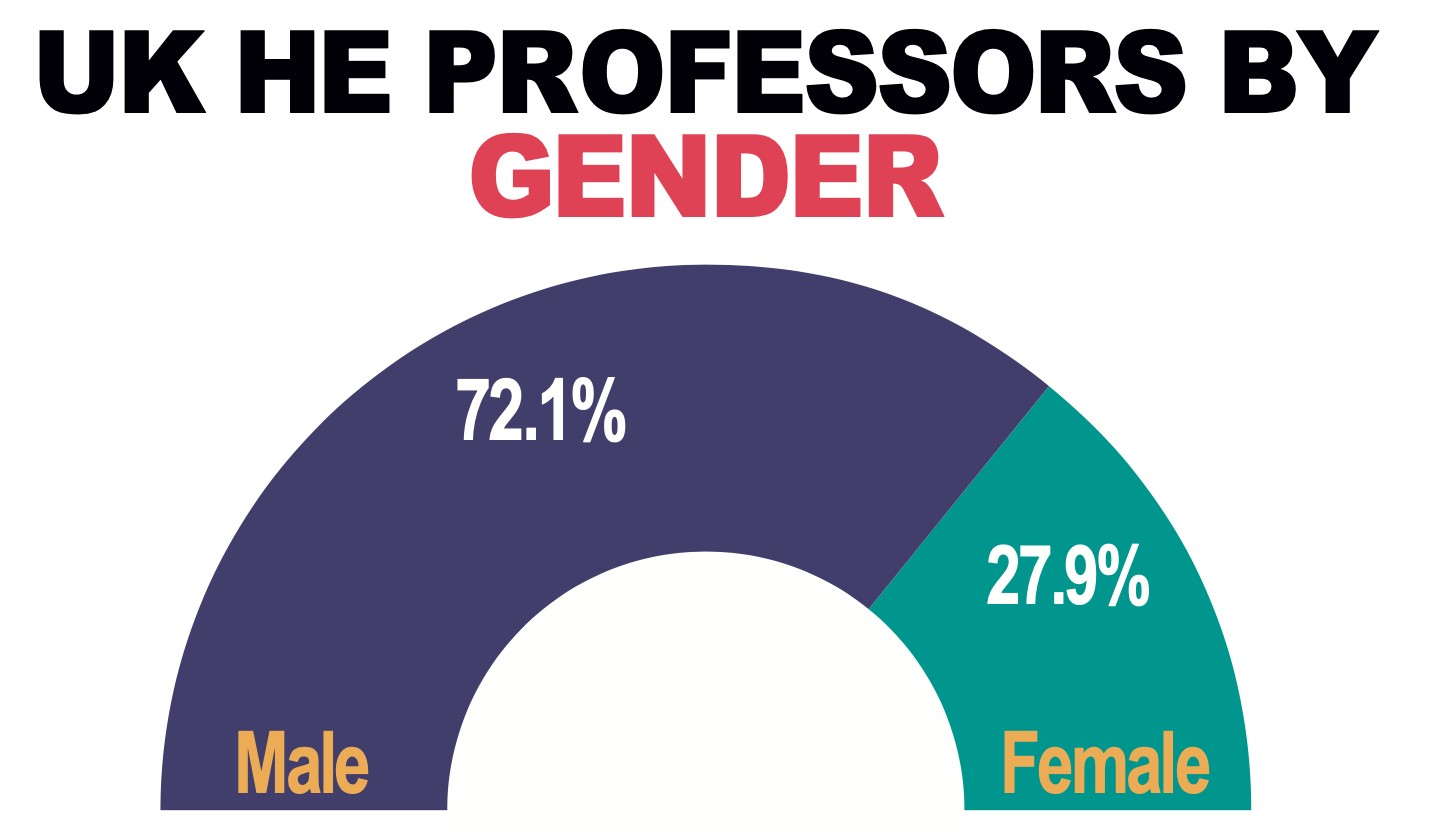 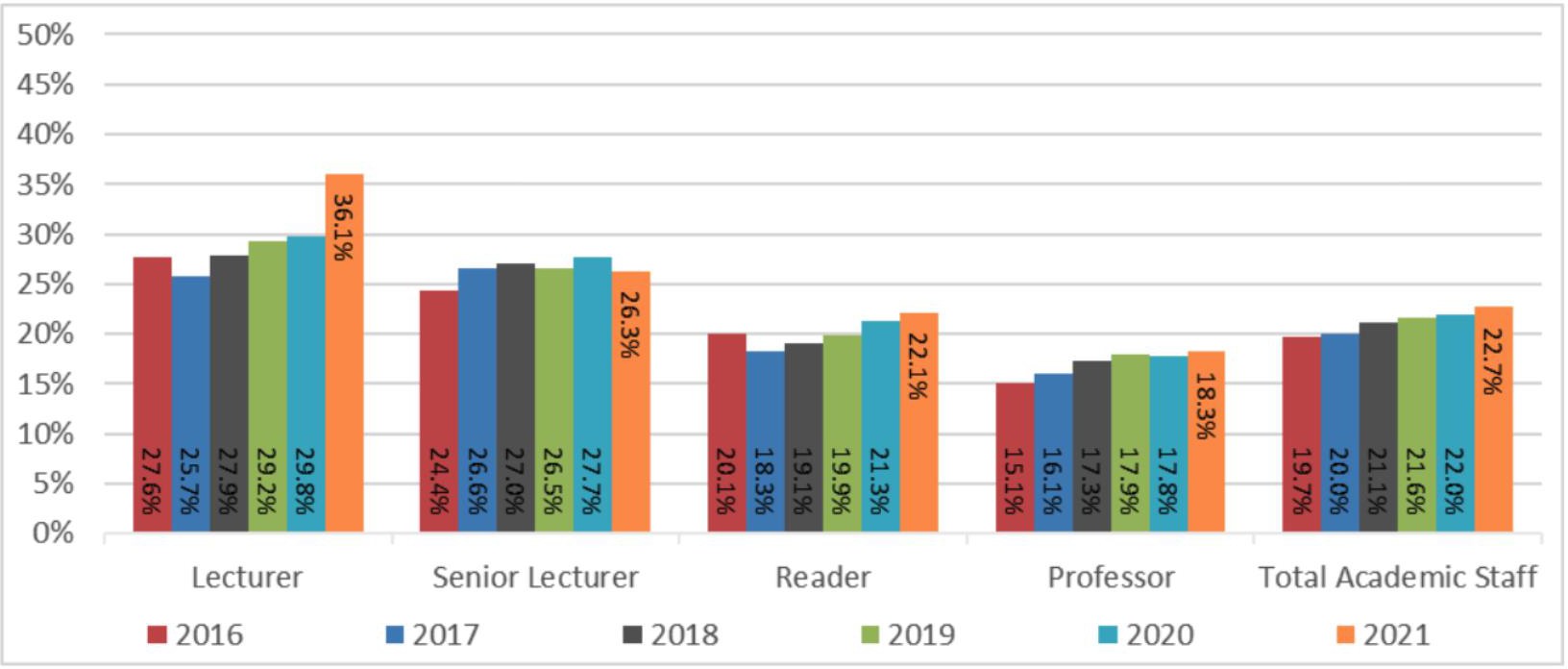 Overall, Imperial has been hiring women academics at a higher rate
Can we do better?
2
Academic	Recruitment - by	gender
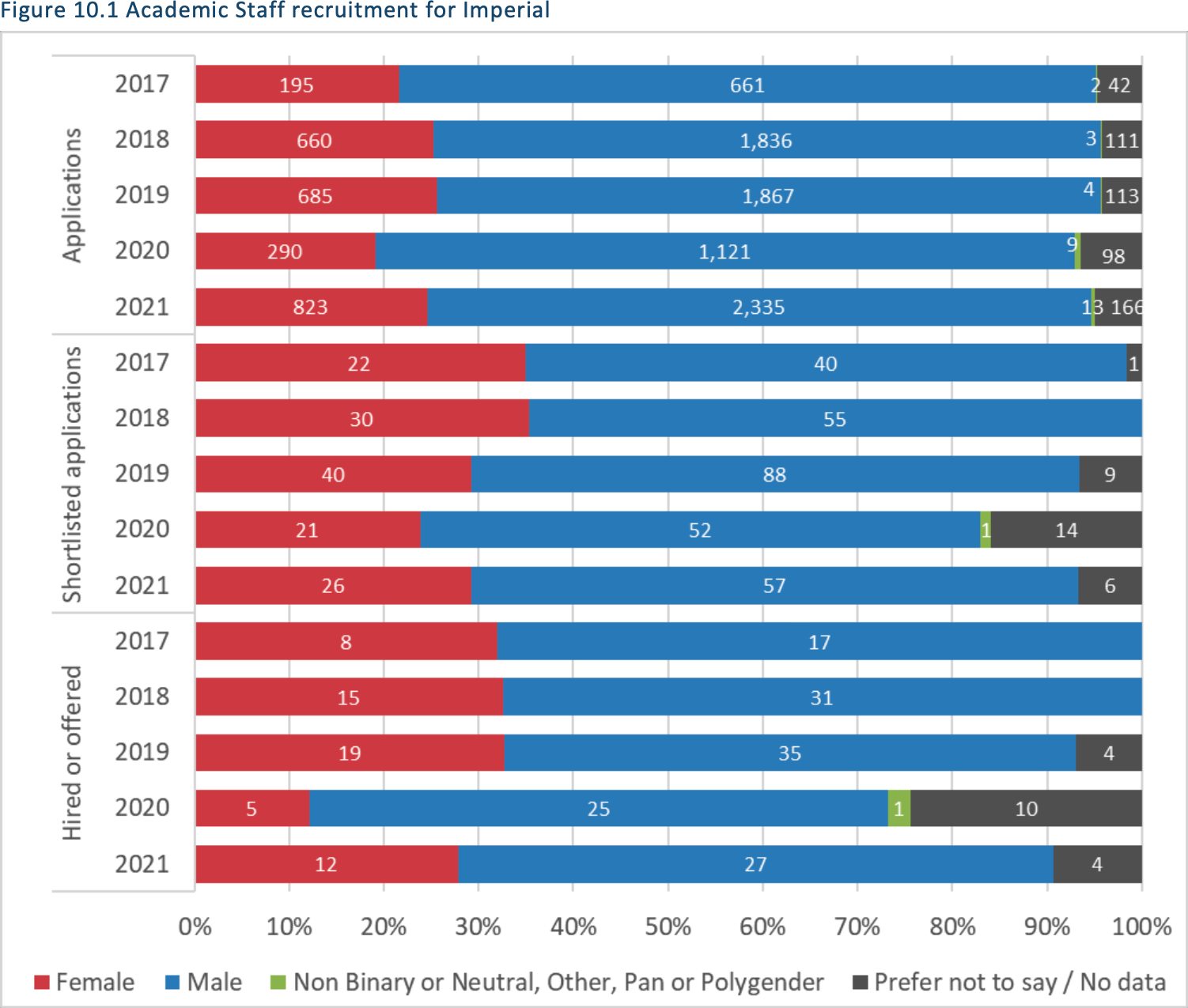 A higher %F is shortlisted than applies – quality of applications?

A notable drop-off in
%F applicants in 2020 – Covid-19 effects?
PTO	Recruitment - by	gender
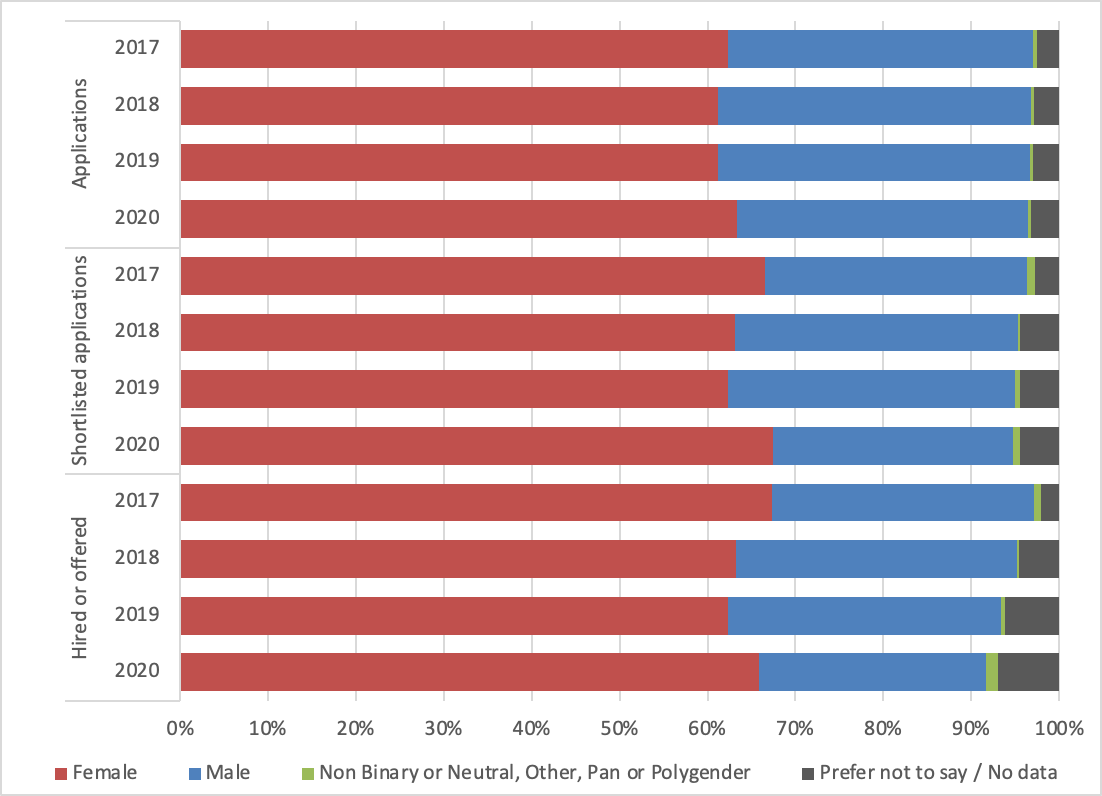 No evidence of bias at shortlisting or interview stages?
Academic	Recruitment - by	ethnicity
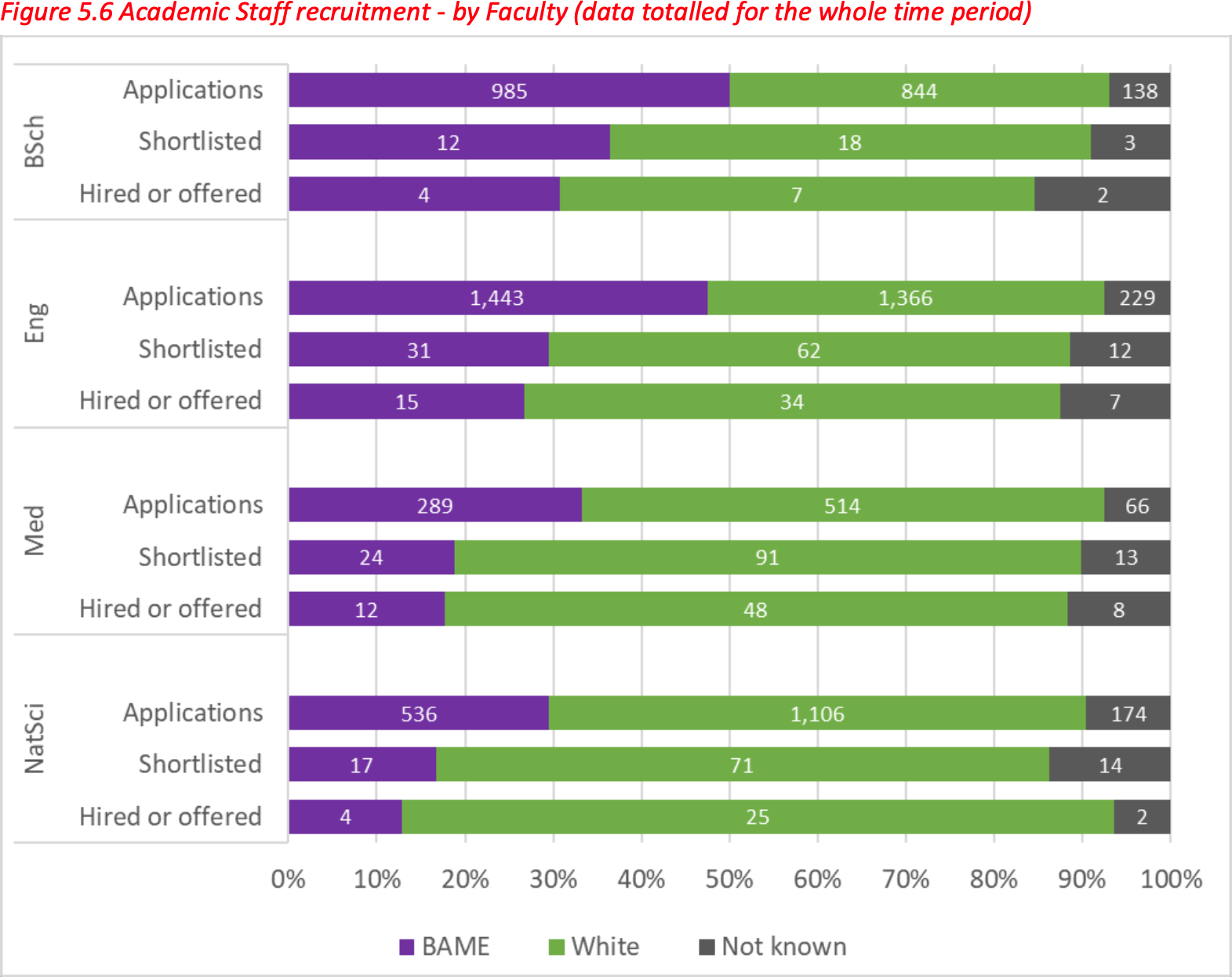 Evidence of bias at shortlisting?